Сущность, предмет и формы финансового контроля
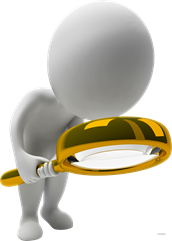 Одним из наиболее важных рычагов управления финансовой системы является финансовый контроль. Назначение финансового контроля заключается в содействии успешной реализации финансовой политики государства, обеспечении процесса формирования и эффективного использования финансовых ресурсов во всех сферах и звеньях народного хозяйства. Финансовый контроль является формой реализации контрольной функции финансов.
Необходимость финансового контроля, его сущность и значение определяются Конституцией Республики Казахстан.
Финансовый контроль - это контроль за законностью и целесообразностью действий в области образования, распределения и использования денежных фондов государства и субъектов местного самоуправления в целях эффективного социально-экономического развития страны и отдельных регионов. Финансовый контроль является важнейшим средством обеспечения законности в финансовой и хозяйственной деятельности государства. 
Предметом  финансово – хозяйственного  контроля  является  процесс  расширенного  воспроизводства  и  соблюдения  нормативно – правового  регулирования  в  условиях  рыночной  экономики.
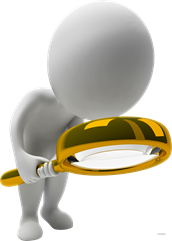 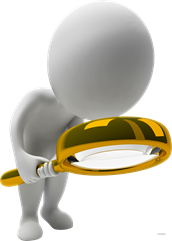 Объектами финансового контроля выступают количественные и качественные параметры и показатели, характеризующие входящие и исходящие потоки финансовых ресурсов на макро- и микроуровне, процессы образования и использования доходов органов государственной власти, организаций и домашних хозяйств. 
Субъекты финансового контроля выступают в двух качествах: контролируемые субъекты – органы власти, организации и физические лица, деятельность которых подлежит внешнему контролю со стороны контролирующих органов и лиц; контролирующие субъекты – уполномоченные органы государственной власти и их должностные лица, специализированные контролирующие органы и квалифицированные специалисты, осуществляющие контрольную деятельность на законных основаниях
Формально объектом финансового контроля являются финансовые показатели деятельности, но так как они либо регламентируют процесс формирования, распределения, перераспределения и использования финансовых ресурсов, либо отражает результативность их кругооборота, фактически объектом финансового контроля становится весь процесс производственно-хозяйственной деятельности. Этим и определяется огромная роль финансового контроля в системе управления.
Необходимым условием эффективности финансового контроля является система бухгалтерского учета, обеспечивающая достоверность и полноту отражения движения стоимостных показателей деятельности подотчетного юридического или физического лица. Только при таком условии результаты финансового контроля дают возможность для анализа и объективной оценки динамики финансовых показателей и корректировки хода реализации финансовой политики определенного периода развития, как отдельной сферы деятельности, так и всего государства.
Специфика финансового контроля состоит в том, что он осуществляется в денежной форме. Его непосредственным объектом являются процессы формирования доходов и накоплений, создание и использование денежных фондов. Однако действие финансового контроля распределяется на более широкий круг денежных отношений.
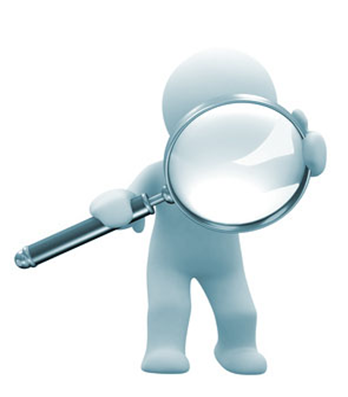 Основными задачами финансового контроля в отношени­ях, регулируемых финансовым правом, являются:  
проверка правильности использования государственными и муниципальными предприятиями, учреждениями, организация­ми находящихся в их хозяйственном ведении или оперативном управлении денежных ресурсов (бюджетных и собственных средств, банковских ссуд, внебюджетных и других средств); 2
проверка соблюдения правил совершения финансовых опера­ций, расчетов и хранения денежных средств предприятиями, ор­ганизациями, учреждениями;  
содействие сбалансированности между потребностью в финансовых ресурсах и размерами денежных доходов и фондов народного хозяйства; 
обеспечение своевременности и полноты выполнения финансовых обязательств перед государственным бюджетом;  
выявление внутрипроизводственных резервов роста финансовых ресурсов, в том числе по снижению себестоимости и повышению рентабельности;  
содействие рациональному расходованию материальных ценностей и денежных ресурсов на предприятиях, в организациях и бюджетных учреждениях, а также правильному ведению бухгалтерского учета и отчетности;
7) обеспечение соблюдения законодательства и нормативных актов, в том числе в области налогообложения предприятий, относящихся к различным организационно-правовым формам; финансовый контроль не ограничивается про­веркой только денежных средств. 
В конечном итоге он означает контроль за использованием материальных, трудовых, природ­ных и других ресурсов страны, поскольку в современных условиях процесс производства и распределения опосредуется денежными отношениями. финансовый контроль является функцией управления производительными силами и производственными отношениями. финансовый контроль направлен на обеспечение динамичного развития обще­ственного и частного производства, ускорение научно-техническо­го прогресса, всемерное улучшение качества работы во всех звень­ях народного хозяйства. Он охватывает производственную и не­производственную сферы и нацелен на повышение экономическо­го стимулирования, на рациональное и бережное расходование материальных, трудовых и финансовых ресурсов и природных бо­гатств, сокращение непроизводительных расходов и потерь, пресе­чение бесхозяйственности и расточительства.
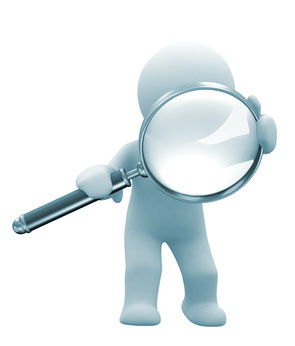 Финансовый контроль подразделяется на несколько видов по разным основаниям.
В зависимости от времени проведения он может быть предварительным, текущим и последующим. Такие виды контроля свойственны деятельности всех контролирующих органов.
Предварительный финансовый контроль осуществляется до совершения операций по образованию, распределению и использованию денежных фондов. Поэтому он имеет важное значение для предупреждения нарушений финансовой дисциплины.
Текущий (оперативный) финансовый контроль — это контроль, осуществляемый в процессе совершения денежных операций (в ходе выполнения финансовых обязательств перед государством, получения и использования денежных средств для административно-хозяйственных расходов и т. д.).
Последующий финансовый контроль — это контроль, осуществляемый после совершения финансовых операций (после исполнения доходной и расходной частей бюджета и т. п.). В этом случае определяется состояние финансовой дисциплины, выявляются ее нарушения, пути предупреждения и меры по их устранению.
Можно выделить обязательный и инициативный финансовый контроль. Обязательный проводится:
в силу требований законодательства;
по решению компетентных государственных органов.
Финансовый контроль подразделяют в зависимости:
1) от основания проведения - на обязательный и инициативный.
Обязательный - финансовый контроль, осуществляемый субъектом контроля в силу требования закона. Инициативный - финансовый контроль, осуществляемый объектом контроля по собственной инициативе.
2) от формы - непосредственный и опосредованный.
Непосредственный - финансовый контроль, осуществляемый непосредственно на объекте контроля посредством проведения проверки первичной бухгалтерской документации, инвентаризации товарно-материальных ценностей.
Опосредованный - финансовый контроль, осуществляемый вне объекта посредством проведения проверки отчетной документации.
3) от соотношения субъекта и объекта - внешний и внутренний.
Внешний - финансовый контроль, осуществляемый субъектом контроля в отношении организационно неподчиненного объекта. Внешний контроль осуществляется в отношении организационно неподчиненных объектов. Например, Министерство финансов проверяет предприятие, находящееся в ведении Министерства промышленности.
                             Внутренний - финансовый контроль, осуществляемый в рамках  одной
                             организационной системы. Например, министерство проверяет 
                             финансовые операции подчиненного ему предприятия.
4) от субъектов контроля - государственный, общественный, независимый.
Государственный - финансовый контроль, осуществляемый уполномоченным на то государственным органом.
Общественный - финансовый контроль, осуществляемый непосредственно населением или чрез общественные организации.
Независимый - финансовый контроль, осуществляемый специализированным хозяйствующим субъектом.
Завершая рассмотрение вопроса о классификации финансового контроля, следует отметить, что данная классификация, как и любая другая, носит относительный характер. Финансовая деятельность - всегда сложнее всяких схем, в которые ее пытаются втиснуть: виды финансового контроля не отграничены друг от друга китайской стеной, органы контроля не столь строго заспециализированы, чтобы заниматься только одним видом контроля, и т.д.
Уяснив внутреннюю разнородность финансового контроля, можно познать объективные закономерности его строения. А это позволяет построить более рациональную систему органов финансового контроля, разграничить их компетенцию, избежать параллелизма и дублирования, охватить им все зоны и участки финансовой деятельности
В ос­нове международных правил финансового контроля ле­жит система следующих принципов, которые являются основными правилами для контрольной деятельности в целом: 
1.      Принцип независимости. Органы финансового контроля должны обладать организационной, функциональной, материальной и иного характера независимостью от юридических или физических лиц, чью деятельность они проверяют. Независимость должна быть формально закреплена в законодательстве, регулирующем их деятельность. Суть независимости органа финансового контроля вы­ражена в его праве самостоятельно определять: а) пред­мет своей контрольной деятельности; б) методы контроля; в) содержание и формы отчетов.
2.      Принцип гласности. Принцип гласности состоит в том, что результаты финансового контроля должны быть общедоступны. Доступ­ность обеспечивается обычно двумя способами: 1) представлением итоговых и текущих отчетов контрольных органов в вышестоящие органы; 2) публикацией резуль­татов ревизий и проверок в открытой печати.
3.      Принцип законности. В соответствии с данным принципом деятельность органов финансового контроля должна строго соответствовать за­конам и иным нормативно-правовым актам страны и не допускать какого бы то ни было произвола в отношении кон­тролируемых субъектов.
4.     Принцип объективности. Выводы контролеров, а также их подходы к планированию и проведению проверок должны исключать пред­взятость или предрасположенность, а также какие-либо особые мотивы (корысть, политический заказ и т.п.). Выводы по результатам проверок должны быть обосно­ваны и подтверждены соответствующими данными, мате­риалами, содержащими качественную информацию.
5.      Принцип ответственности. Данный принцип может быть рассмотрен, как мини­мум, в трех аспектах: а)ответственность контролеров, б)ответ­ственность контролируемых и в)ответственность третьих лиц. Ответственность контролеров проявляется в том, что каждый субъект финансового контроля (орган финансо­вого контроля, его работник) за ненадлежащее выполне­ние возложенных на него контрольных функций и задач должен нести ответственность (экономическую, адми­нистративную и дисциплинарную). Ответственность контролируемых предполагает, что должны быть установлены виновники выявленных оши­бок и злоупотреблений в управлении государственными финансами и иной собственностью. Они должны нести ответственность согласно степени тяжести и степени вли­яния допущенных ими незаконных иди неадекватных дей­ствий на государственные финансы. Третьи лица – это органы государственной власти, обладающие правом принятия решений на основе представлений или предписаний органов финансового конт­роля, которые, в свою очередь, должны нести ответствен­ность за ненадлежащее исполнение своих обязанностей по отношению к органам финансового контроля.
6.      Принцип сбалансированности. Сбалансированность означает, что субъекту нельзя пред­писывать контрольные функции, не обеспеченные сред­ствами для их выполнения. Иными словами, при определе­нии обязанностей субъекта контроля должен, быть определен соответствующий объем прав и возможностей.
7.      Принцип системности. Предполагает наличие именно системы органов финансо­вого контроля. Допускается относительная самостоятельность органов контроля, об­разуемых по линии ветвей власти.
Методы финансового контроля - это конкретные приемы и способы осуществления финансового контроля. Основными методами финансового контроля являются: проверка расчетов финансовых планов, анализ и счетная проверка отчетной финансовой документации, проверка первичной денежной документации, инвентаризация денежных средств и товарно-материальных ценностей, заслушивание докладов и других сообщений, анализ и обобщение материалов средств массовой информации, обращений граждан, ревизия.
Финансовый контроль как специализированный вид управленческой деятельности и особая отрасль экономических знаний располагает разнообразными методическими приемами, разработанными этой дисциплиной или основанными на достижениях смежных областей (бухгалтерского учета, статистики, финансов, государственного бюджета).
Системность контроля достигается комбинированным использованием его различных видов: логического и математического, документального и фактического.
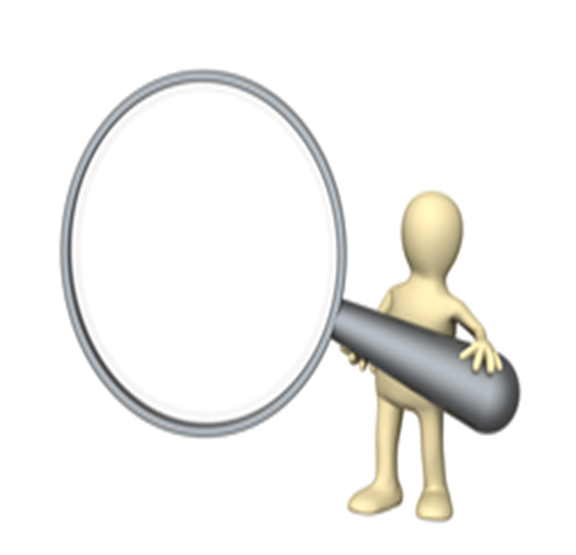 Деление контроля на документальный и фактический носит в известной мере условный характер, ибо в основе этого разграничения лежат различные источники данных. Так, источниками информации для документального контроля служат: первичные документы, регистры бухгалтерского учета; бухгалтерская, статистическая и оперативно-техническая отчетность, нормативная, проектно-конструкторская, технологическая и другая документация.
Фактический контроль базируется на изучении фактического состояния проверяемых объектов по данным их осмотра в натуре (пересчета, взвешивания, лабораторного анализа и т.д.), он не может быть всеобъемлющим ввиду непрерывности хозяйственных операций.
Приемы фактического контроля могут быть подразделены на три группы: инвентаризация; экспертная оценка квалифицированными специалистами действительного объема и количества выполненных работ, обоснованности нормативов материальных затрат и выхода готовой продукции; визуальное наблюдение при непосредственном обследовании складских помещений, производственных подразделений, состояния контрольно-пропускного режима.
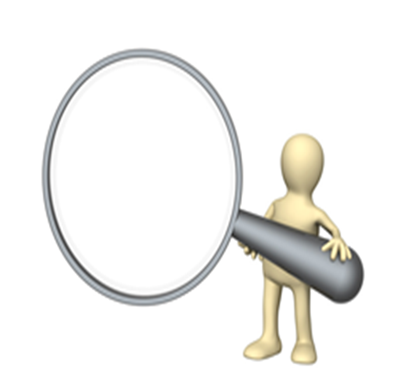 Различают следующие методы (способы, приемы) осуществления финансового контроля: проверки, обследования, надзор, анализ финансового состояния, наблюдения (мониторинг), ревизий.
Проверка производиться по отдельным вопросам финансовой деятельности на основе отчетной документации  и расходных документов. В случае выявления нарушения финансовой дисциплины намечаются меры по устранению их негативных последствий.
Обследование предполагает изучение отдельных аспектов функционирования предприятия, организаций с целью определения их финансового состояния  и возможных направлений развития.
Надзор представляет собой контроль за осуществлением финансовых операций в целях их привидения в соответствии с нормами и требованиями, предъявляемые действующим законодательством. Систематическое нарушение норм, требований, приводящие к ущемлению интересов партнеров субъекта контроля, влечет за собой в ряде случаев применение санкций, например, в виде отзыва лицензии на выполнение каких-либо видов деятельности (операций).
Наблюдение (мониторинг)- это постоянный контроль за использованием финансовых ресурсов субъектом контроля и его финансовым состоянием. Наблюдение может устанавливаться со стороны кредитора с согласия субъекта , а также может вводиться арбитражным судом при установлении признаков финансовой несостоятельности (невыполнения взятых на себя финансовых обязательств)предприятия.
Ревизия выступает в виде наиболее распространенного и всеобъемлющего метода финансового контроля.
Осуществляя ревизию или проверку, важно правильно выбрать метод изучения документов. Различают хронологический и систематизированный метод просмотра документов.
Хронологический метод – это изучение документов без их предварительной группировки в той последовательности, в какой они совершались. Такой метод приемлем при изучении документов небольших объектов контроля и совершенно не пригоден на крупных объектах, так как не позволяет охватить вниманием все хозяйственно-финансовые операции. Поэтому, осуществляя ревизию или проверку на крупных объектах, документы изучают по определенной системе, т.е. по отдельным операциям: например проверяются все документы, связанные с получение денег в кассу и выплатой их, или проверяются все документы, связанные с получением и списанием каких либо материалов и т.п. Такой метод изучения документа называется систематизированным.
Для того чтобы выявить нарушения в финансово-хозяйственной
деятельности имеется несколько методов установления
достоверности и правильности операций: формальный; 
фактической проверки; встречной проверки; 
корреспондирующий; аналитически-нормативный; 
метод изучения законности финансово-хозяйственных операций.
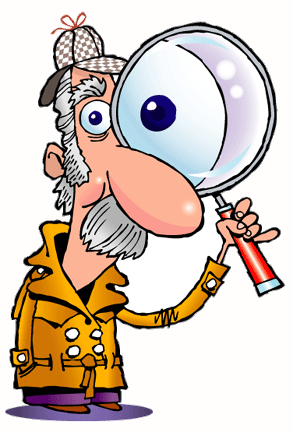 Осуществляя ревизию или проверку, важно правильно выбрать метод изучения документов. Различают хронологический и систематизированный метод просмотра документов.
Хронологический метод – это изучение документов без их предварительной группировки в той последовательности, в какой они совершались. Такой метод приемлем при изучении документов небольших объектов контроля и совершенно не пригоден на крупных объектах, так как не позволяет охватить вниманием все хозяйственно-финансовые операции. Поэтому, осуществляя ревизию или проверку на крупных объектах, документы изучают по определенной системе, т.е. по отдельным операциям: например проверяются все документы, связанные с получение денег в кассу и выплатой их, или проверяются все документы, связанные с получением и списанием каких либо материалов и т.п. Такой метод изучения документа называется систематизированным.
Для того чтобы выявить нарушения в финансово-хозяйственной деятельности имеется несколько методов установления достоверности и правильности операций: формальный; фактической проверки; встречной проверки; корреспондирующий; аналитически-нормативный; метод изучения законности финансово-хозяйственных операций.
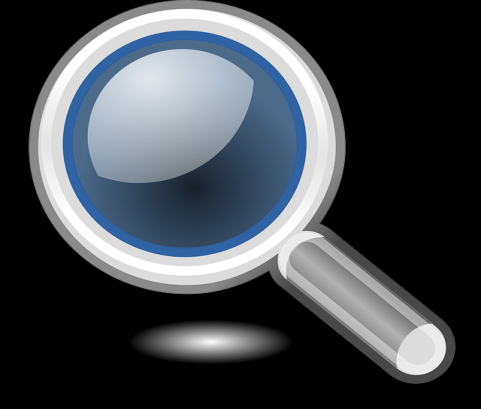 Формальный метод заключается в контроле за правильностью оформления документа (соблюдена ли установленная форма; наличие подписей и их достоверность; наличие печатей, штампов; заполнены все реквизиты; наличие исправлений, подчисток; правильность итогов и т.п.).
Метод фактической проверки состоит в проведении инвентаризации материальных ценностей и денежных средств с целью установления их сохранности.
Аналитически-информативный метод состоит в химико-технологическом анализе выпускаемой продукции; в контроле выпускаемой продукции; в контрольных замерах; в проверке фактически выполненных работ, затраченного времени; в проверке соблюдения установленных форм и нормативов и т.д.
Метод встречной проверки представляет собой установление достоверности той или иной финансово-хозяйственной операции, отраженной на проверяемом объекте, через его партнеров, клиентов, участвующих в совершении этой операции. Цель такой проверки – убедиться, что значащаяся в документах финансово-хозяйственная операция действительно имела место.
Корреспондирующий метод представляет собой сопоставление одной и той же операции, отраженной в различных документах и различных подразделениях подконтрольного объекта по частям или полностью. Если в результате такого сопоставления не получается одна и та же цифра, значит в документах скрыта незаконная операция, хищение, приписка и т.п.
Метод изучение законности финансово-хозяйственной операции состоит в установлении соответствия произведенной операции действующим законом, инструкциям, приказам, распоряжениям. Дело в том, что нередко финансово-хозяйственная операция после применения всех предыдущих методов проверки может выглядеть достоверной и правильной, в то время как она просто незаконная.
Результативность ревизии или проверки в значительной степени зависит от качества составленного акта.
Составление акта начинается задолго до написания самого текста. Обилие и разнообразие вопросов, с которыми проверяющий сталкивается в процессе своей работы, обязывает его с самого начала ревизии (проверки) подбирать и систематизировать материал в соответствии с разделами и вопросами программы и рабочего плана.
На основе систематизированного материала составляется акт. Акт ревизии (справка) – это не просто перечень допущенных нарушений финансово-хозяйственной деятельности, это документ, который должен послужить основанием для правильных выводов о качестве, законности, целесообразности работы проверяемого объекта и на базе этого для выработки реальных предложений, рекомендаций, предписаний в целях устранения выявленных нарушений, принятия мер к виновным лицам. В связи с этим к акту ревизии (справке) предъявляется ряд требований.
Система органов финансового контроля в развитых странах однотипна и включает:
1) счетную палату с подчинением парламенту или президенту страны. Цель этого ведомства – контроль за расходованием государственных средств и государственного имущества;
2) налоговое ведомство, контролирующее поступление налоговых доходов в государственную казну;
3) контролирующие структуры в составе государственных ведомств, осуществляющие проверки и ревизии подведомственных учреждений;
4) аудиторские фирмы, осуществляющие на коммерческой основе проверку и подтверждение законности финансовых операций и достоверности отчетности;
5) службы внутреннего контроля на предприятиях, задачи которых – снижение издержек, оптимизация финансовых потоков и увеличение прибыли.
Эффективность финансового контроля во многом определяется его рациональной организации: четкого определения субъектов контроля, их прав и обязанностей, сочетания форм и методов проведения финансового контроля.
Общегосударственный финансовый контроль осуществляют органы государственной власти и управления: Аппарат Президента, Парламент Республики Казахстан, Правительство, местные представительные органы (собрания депутатов), органы местных организаций 
Счетный комитет является полноправным членом INTOSAI, а также членом двух других региональных формирований: Европейской организации высших органов финансового контроля (EUROSAI) и Азиатской организации высших органов финансового контроля (ASOSAI).
Счетным комитетом при помощи и поддержке ЮСАИД были разработаны Стандарты государственного финансового контроля, которые обязательны для применения всеми органами финансового контроля Республики Казахстан и которые основываются на международно-принятых аудиторских стандартах Международной организации высших органов финансового контроля (INTOSAI).
В настоящее время в Управлении контрольных мероприятий Счетного комитета работает 18 ревизоров. Основной задачей ревизоров является проведение качественных контрольных мероприятий: контроль на соответствие, контроль финансовой отчетности и
                              контроль эффективности, соответствующих международным стандартам. 
                               Ревизоры работают тесно с членами Счетного комитета, консультантом по
                               юридическим вопросам под общим руководством Председателя Счетного
                              комитета.
К негосударственным видам финансового контроля относятся внутрихозяйственный, контроль со стороны коммерческих банков и страховых компаний, аудиторский контроль.
Внутрихозяйственный финансовый контроль производится экономическими службами самого предприятия – бухгалтерией, финансовым отделом, службой финансового менеджмента и прочими – за финансами своего предприятия, его филиалов и дочерних структур. За соблюдение государственной финансовой дисциплины и финансового законодательства в первую очередь отвечает главный бухгалтер. Аудиторский контроль – независимый вневедомственный финансовый контроль, который проводится с целью проверки правильности ведения учета и достоверности бухгалтерской отчетности. Это – независимая экспертиза финансового состояния коммерческих структур, осуществляемая за их счет.
В качестве аудитора могут выступать физические лица, прошедшие государственную аттестацию и зарегистрированные в качестве предпринимателей-аудиторов, так и аудиторские фирмы (в том числе иностранные).
Аудиторская проверка – обязательное или добровольное (инициативное) мероприятие, осуществляемое на основе договора, заключающееся в сборе и оценке информации о финансовом положении лица, подлежащего аудиту.